AOTrauma Masters Course—Current Concepts
Module 4,  Discussion 3, Case 3: Intraarticular and extraarticular malunited fracture of distal radius
Davos Courses
December 2018
Case description
27-year-old woman
 Housekeeping 
 Left, nondominant hand
 Fell while skating
 Intraarticular distal radial fracture treated conservatively  
  elsewhere
Initial x-ray after the fall
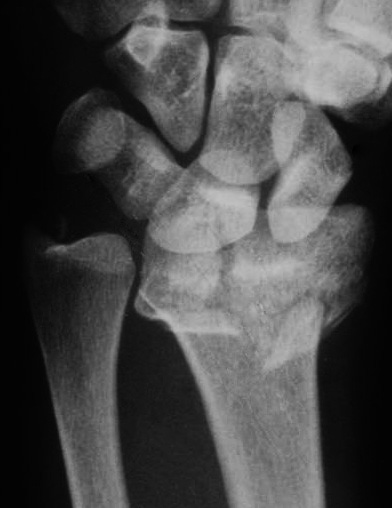 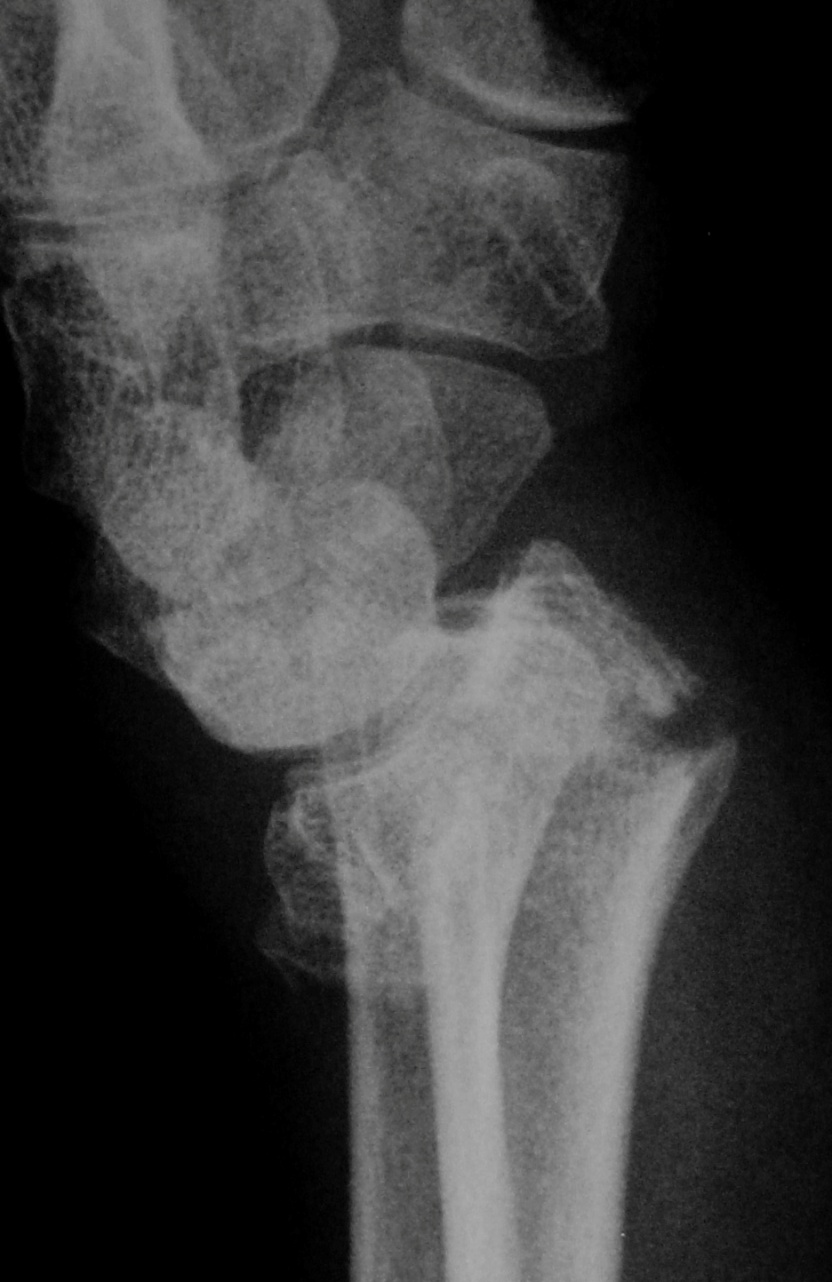 [Speaker Notes: Fracture pattern: 23.C2.1 fracture

The intraarticular component is a simple split, but the metaphyseal component is multifragmentary. 
A large dorsoulnar fragment or sagittal split of the articular surface between the scaphoid and lunate facet is present. 
Type III, compression fracture, of Fernandez classification]
Discuss (briefly)
Fracture pattern
Initial treatment options
[Speaker Notes: Straight dorsal longitudinal incision
Approach between 3rd and 4th extensor compartments
Posterior interosseous nerve coagulation 
Transverse radiocarpal capsulotomy to check reduction accuracy of the lunate and scaphoid fossas
Metaphyseal, transverse osteotomy parallel to the joint surface
Both lunate and scaphoid fossae are splinted in 2 parts through the former fracture sagittal line]
Imaging 5 months after fracture
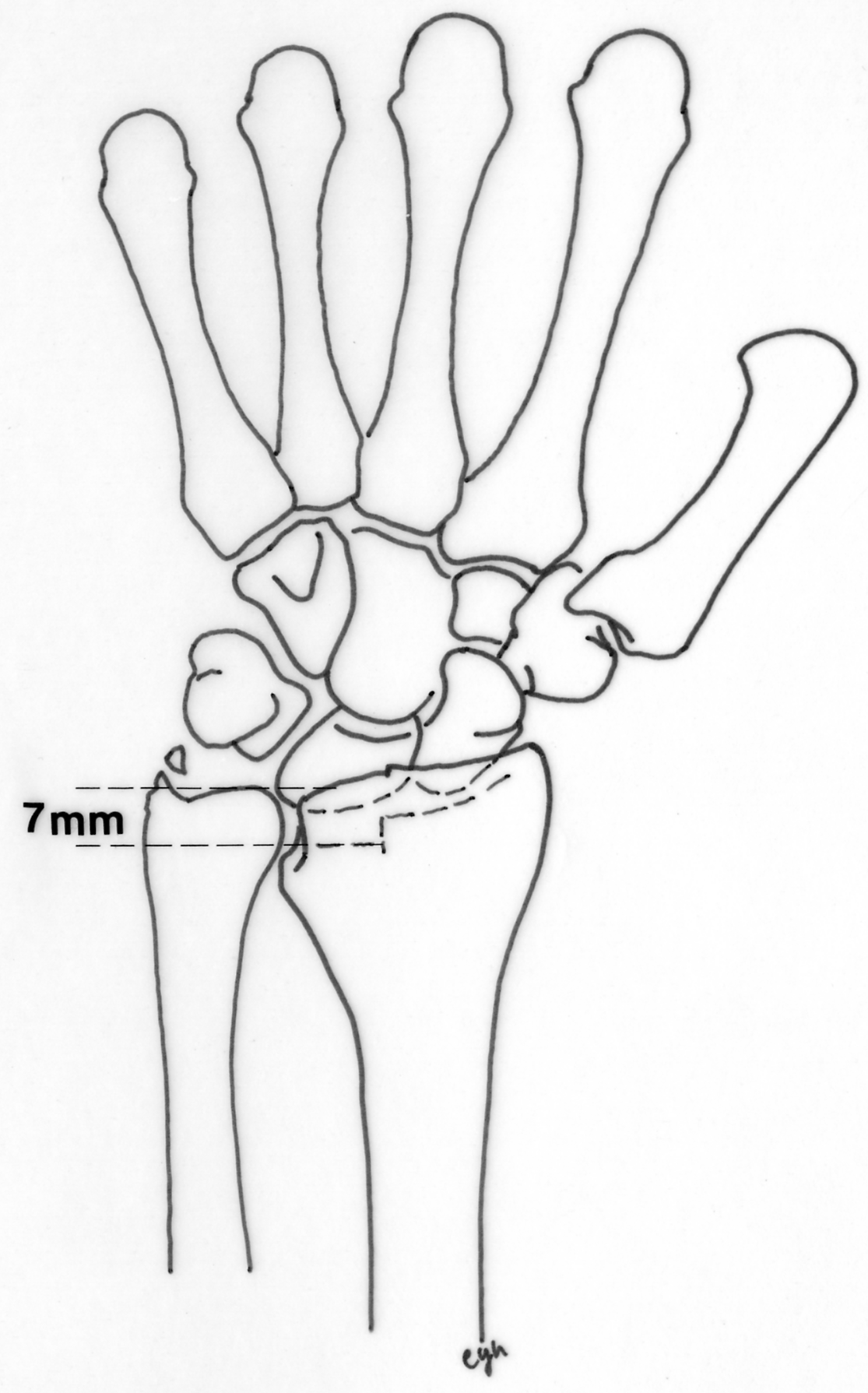 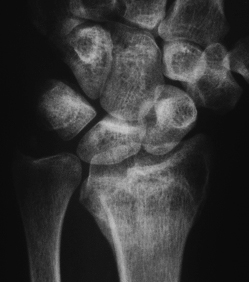 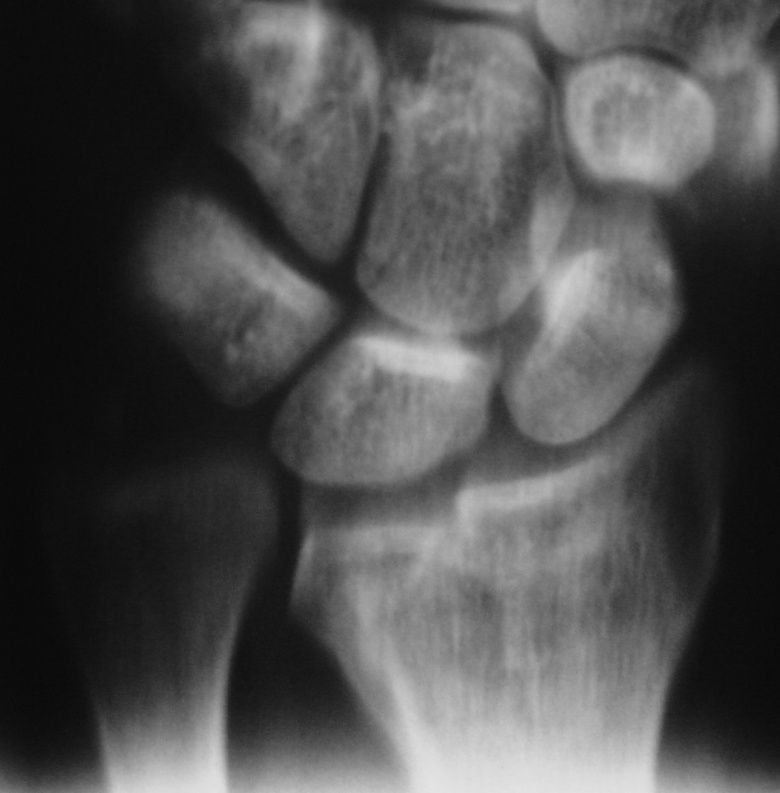 [Speaker Notes: Imaging 5 months after fracture   
Distal radial malunion, with both extraarticular and intraarticular components
Frontal view showing a 7 mm step-off at the lunate fossa]
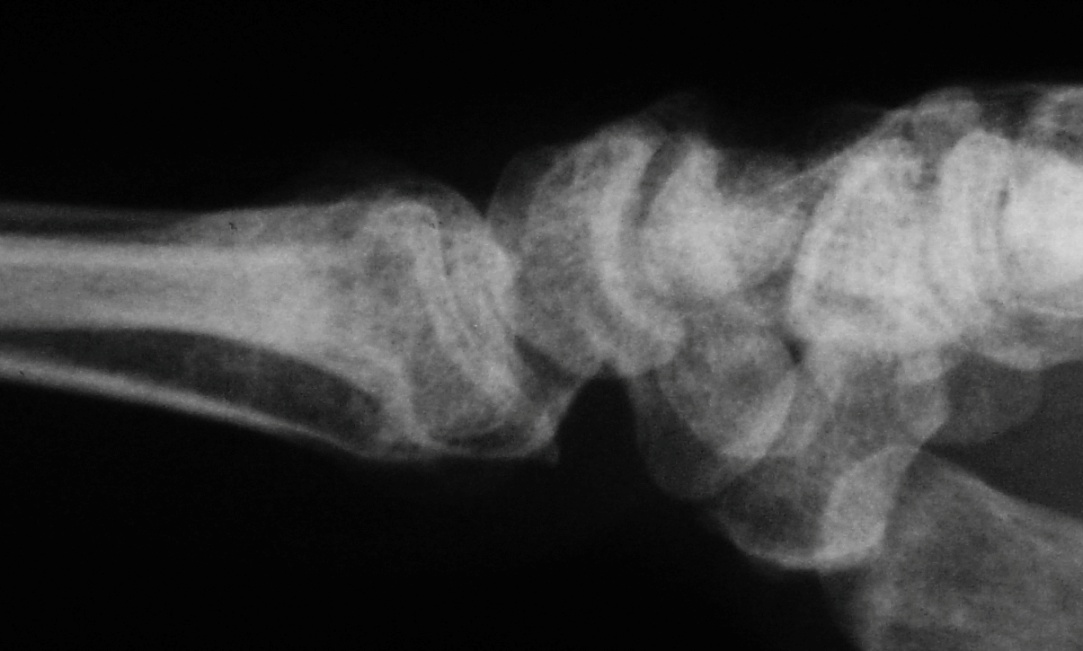 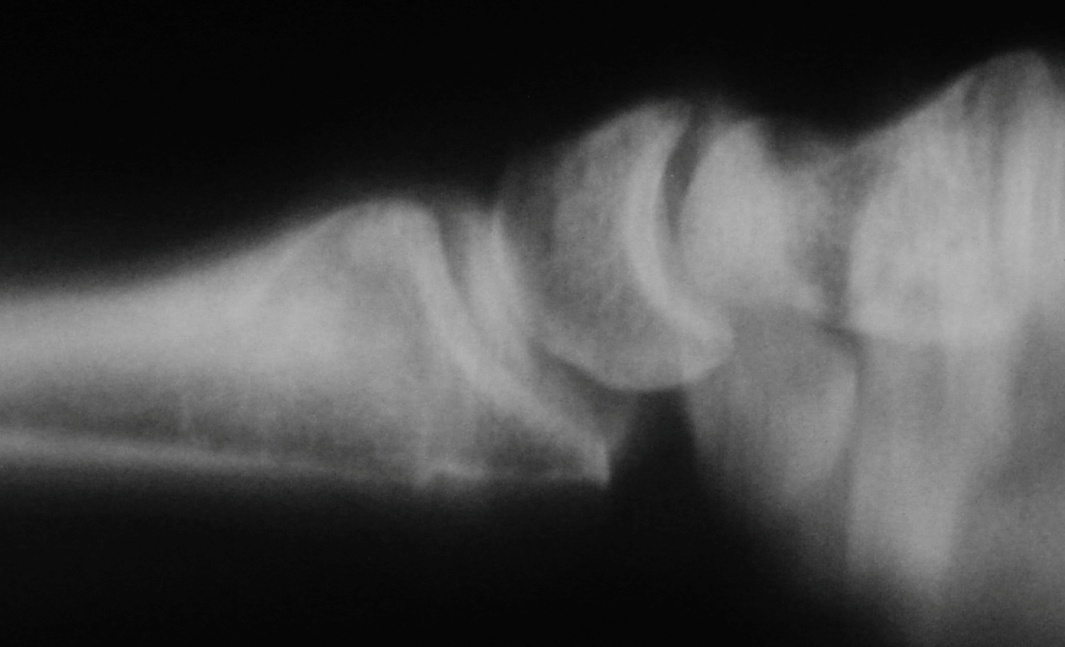 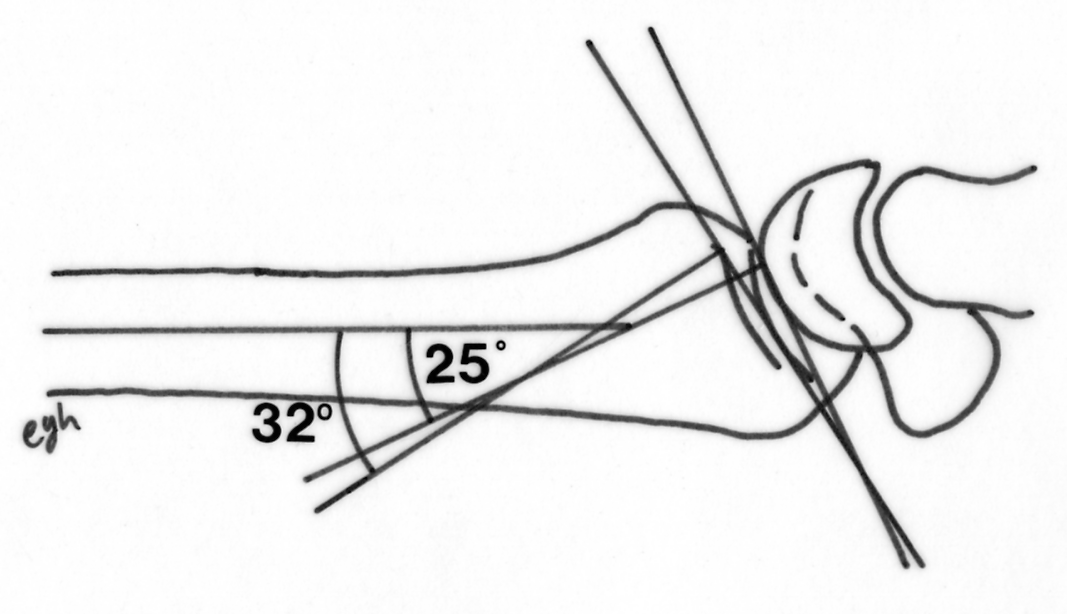 [Speaker Notes: Sagittal view showing the metaphyseal malunion and the different dorsal tilts of both lunate (32°) and scaphoid (25°) fossae]
Clinical examination
Painful wrist with any  
  movement
 Wrist motion 
- 40° extension 
- 35° flexion
- 15° radial deviation
- 20° ulnar deviation
- 60° supination 
- 65° pronation
 Grip strength: 28 kg
Contralateral: 35 kg
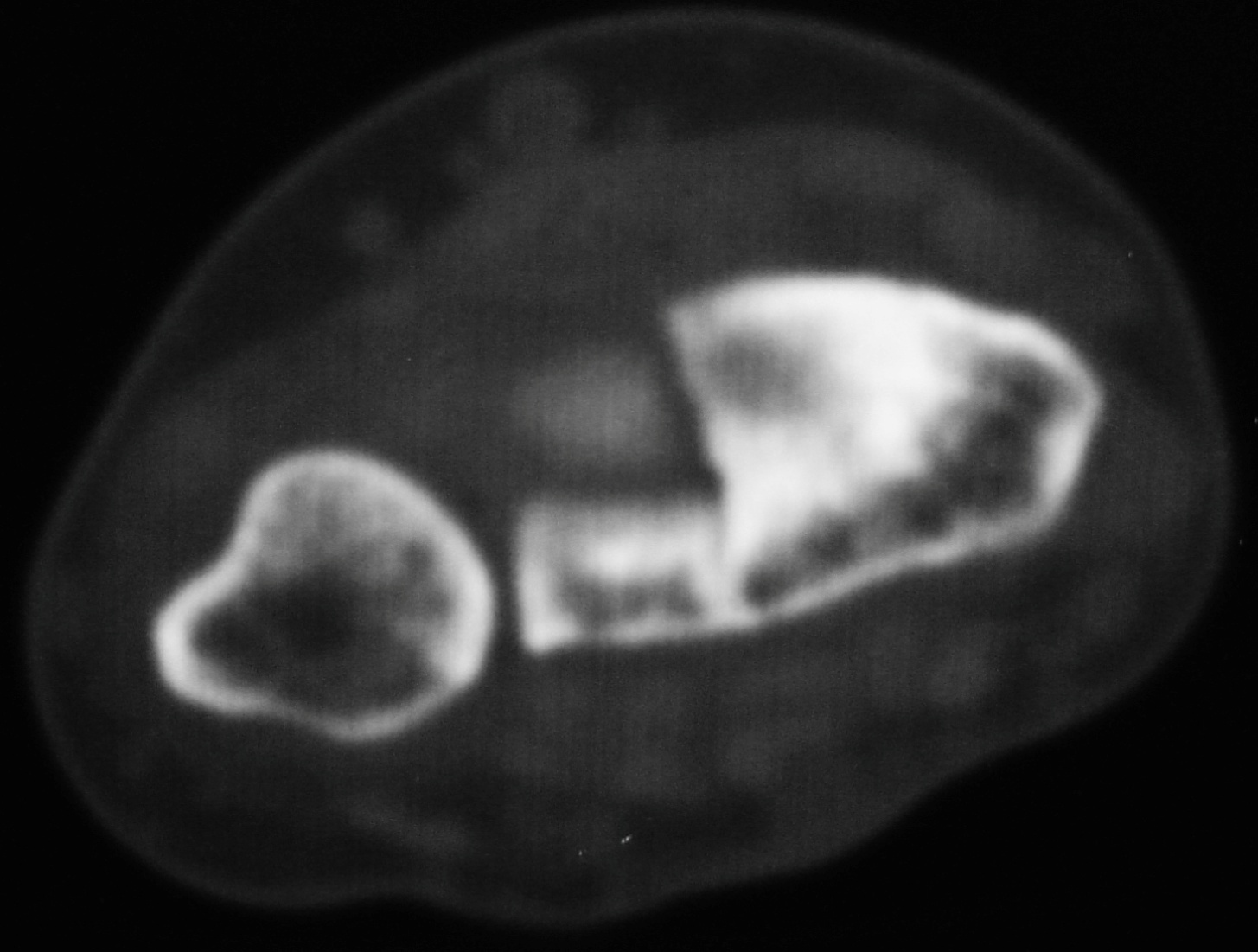 [Speaker Notes: Axial view showing the lunate fossa is more dorsally tilted than the  scaphoid fossa]
Discuss
Describe the complication
Treatment options
Approach 
Possible bone graft
Method of fixation 
Rehabilitation
[Speaker Notes: Straight dorsal longitudinal incision
Approach between 3rd and 4th extensor compartments
Posterior interosseous nerve coagulation 
Transverse radiocarpal capsulotomy to check reduction accuracy of the lunate and scaphoid fossae
Metaphyseal, transverse osteotomy parallel to the joint surface
Both lunate and scaphoid fossae are splinted in 2 parts through the former fracture sagittal line]
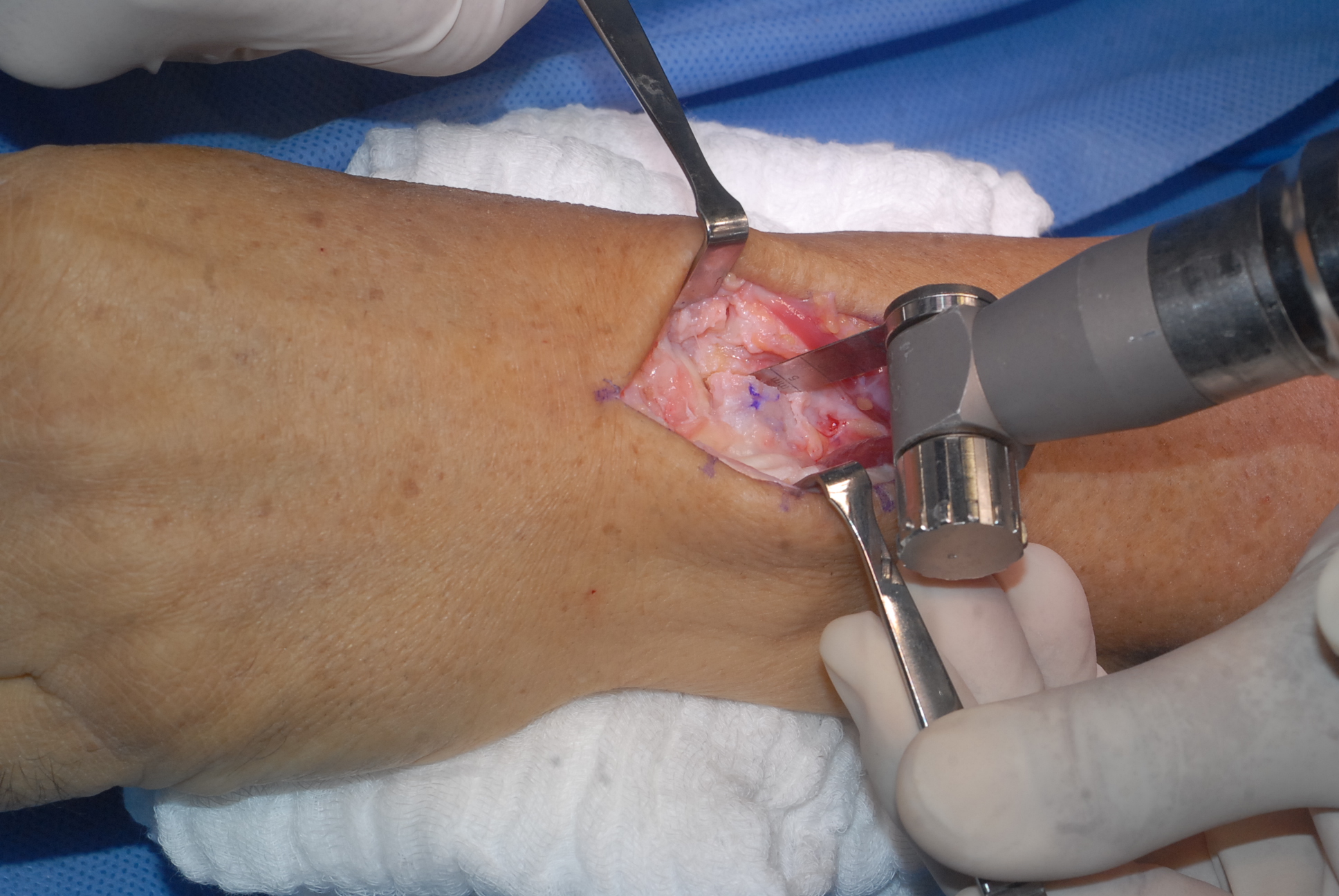 [Speaker Notes: Oscillating saw was used to make the cuts on the extraarticular areas of the malunion, first on the sagittal plane]
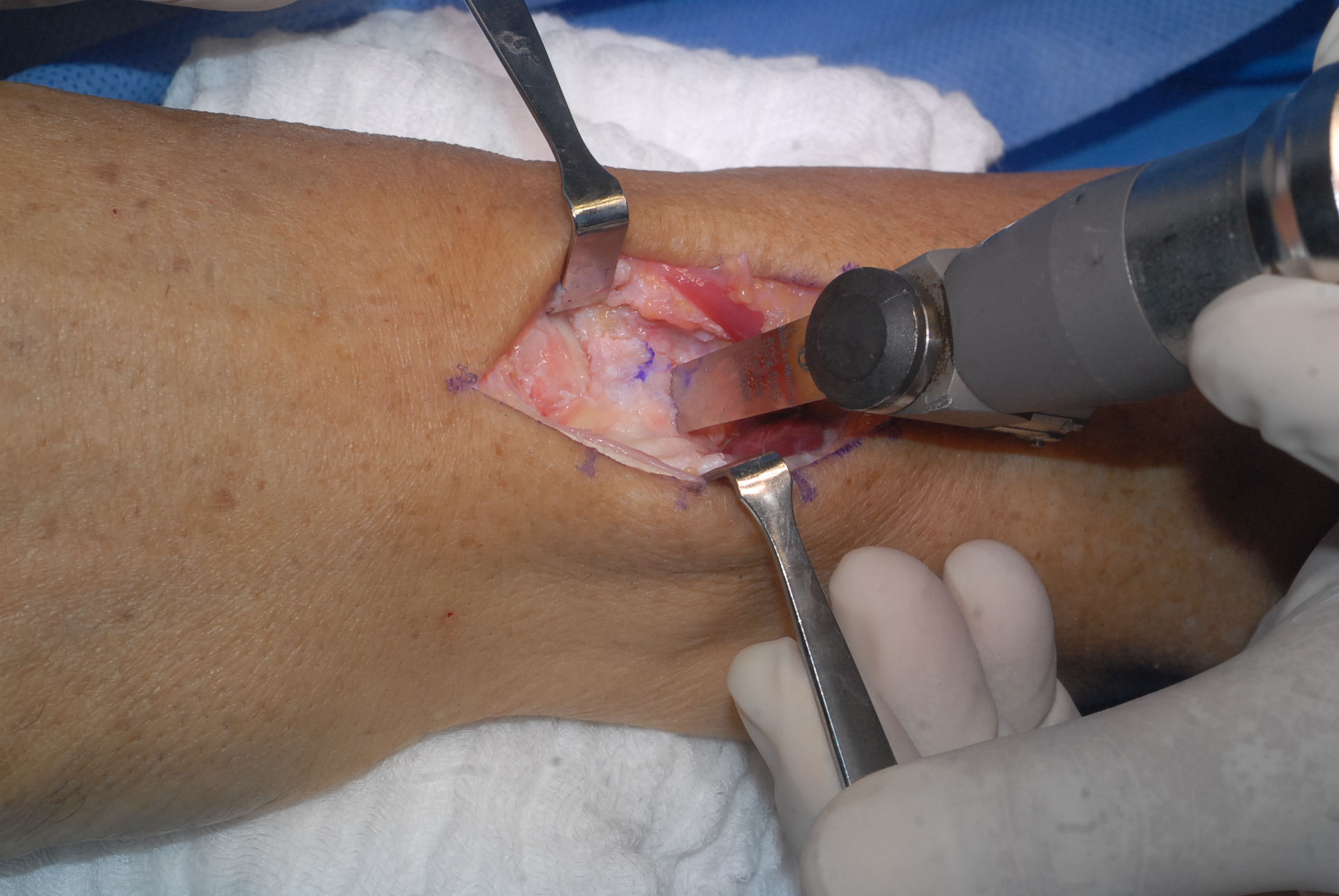 [Speaker Notes: Using the same device, a second cut was performed in the transverse plane.]
Intraoperative image intensification
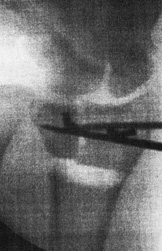 [Speaker Notes: The intraarticular components were reduced using two K-wires as joysticks  and fixed temporarily by K-wire. Step-off at the articular surface are reduced. The accuracy of the articular congruity reduction was checked through the capsulotomy by direct visual control.]
Fixation
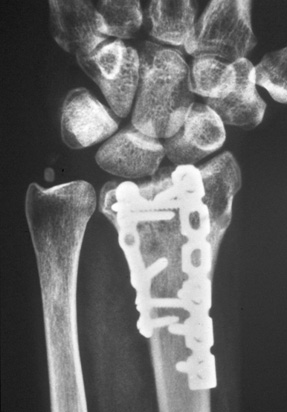 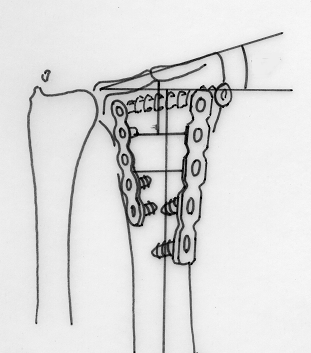 21º
[Speaker Notes: First of all: fxation of the intraarticular components using a cannulated 3.0 screw
Iliac crest bone graft for the metaphyseal defect
Double plating dorsal fixation for the radial and intermediate distal radial columns]
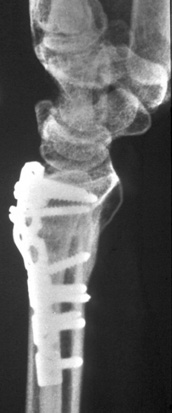 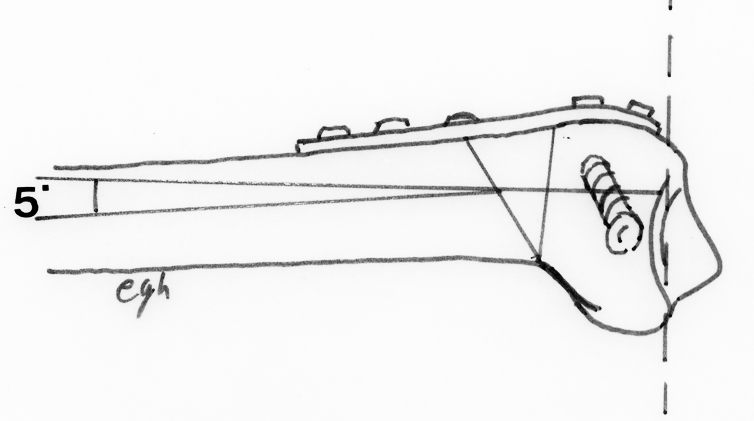 EDC II and EIP tendons rupture at 7 monthsHardware removalEDC III tendon transfer with excellent results Carpal tunnel release at 8 years
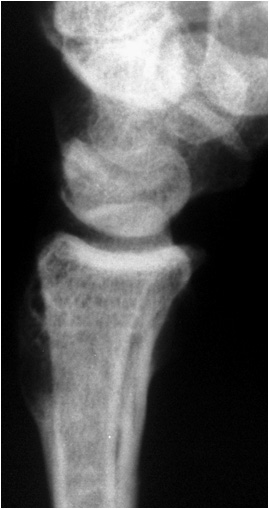 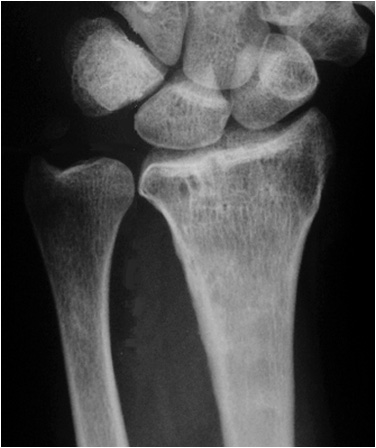 Follow-up 16 years
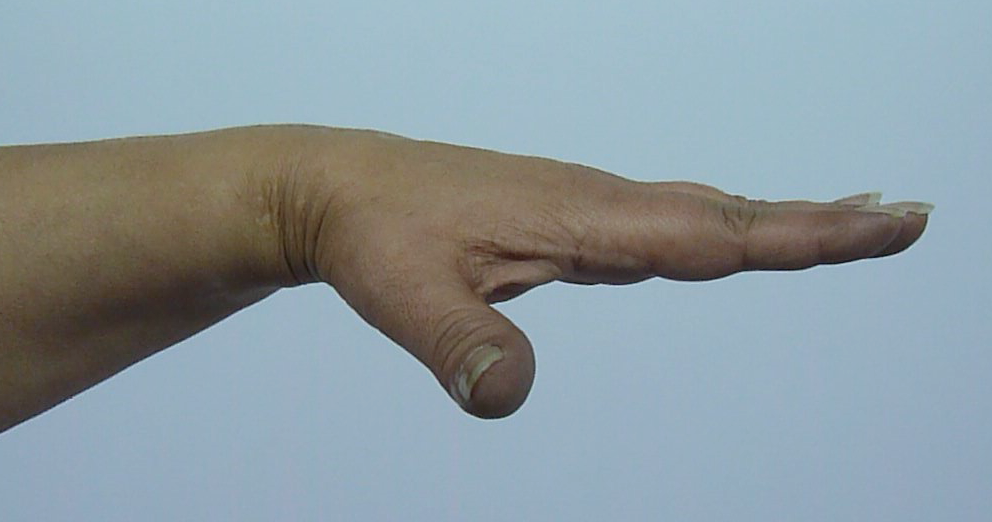 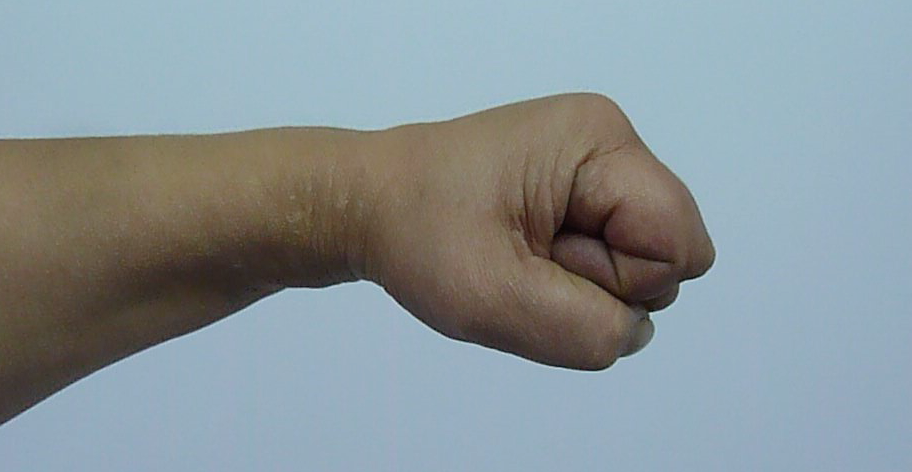 Follow-up 16 years
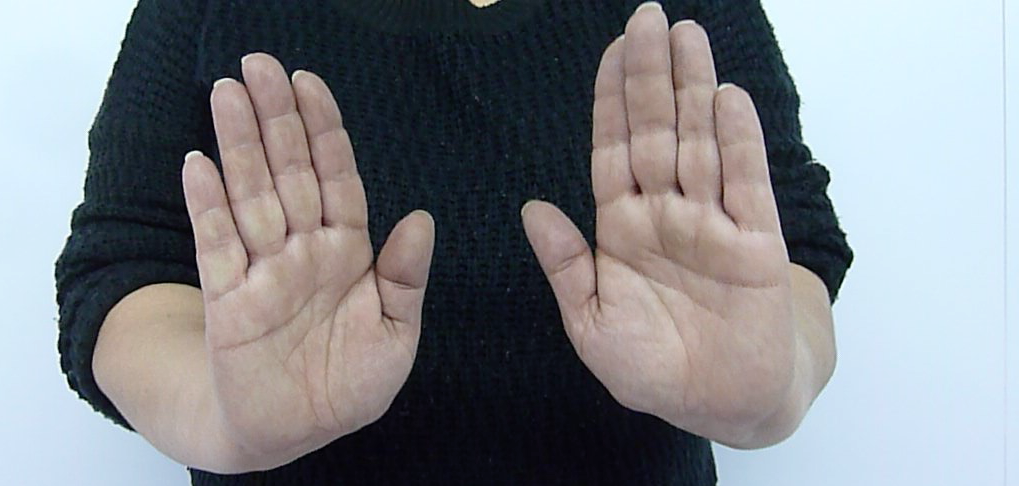 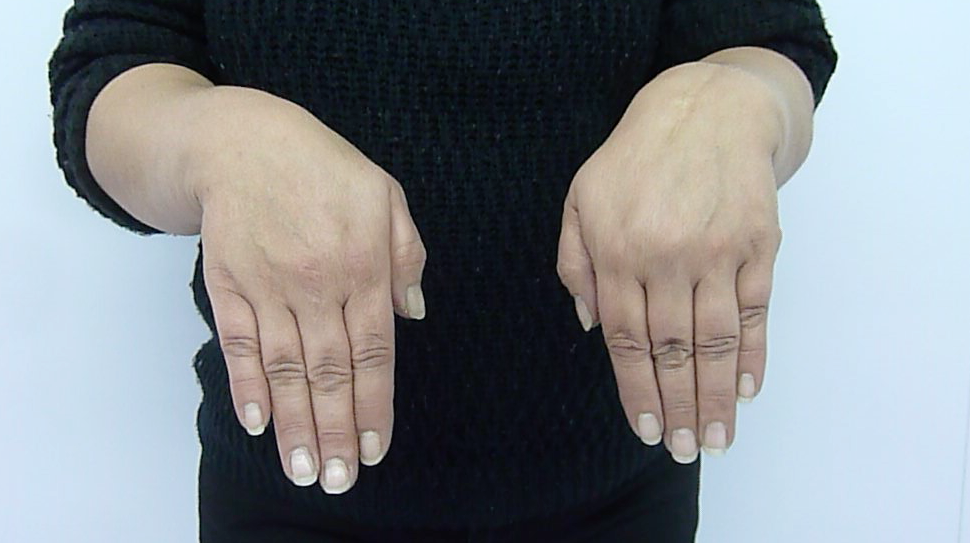 Follow-up 16 years
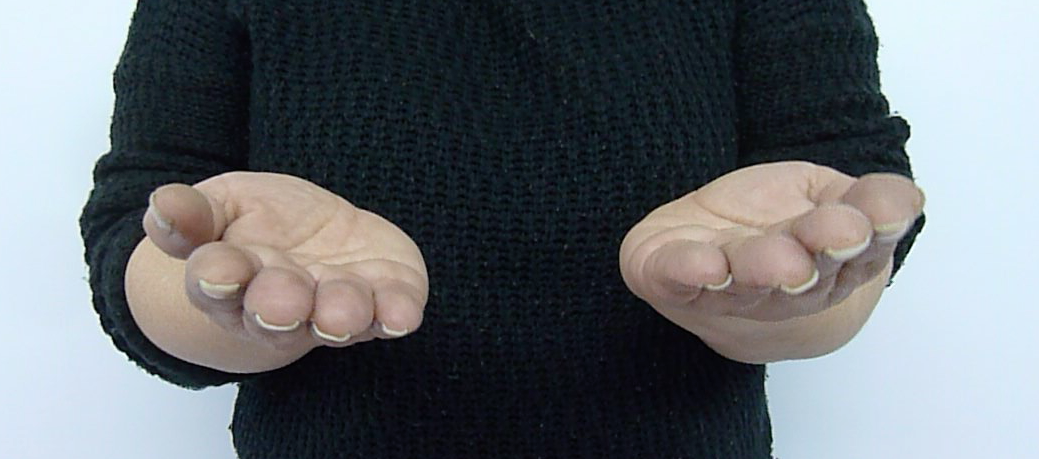 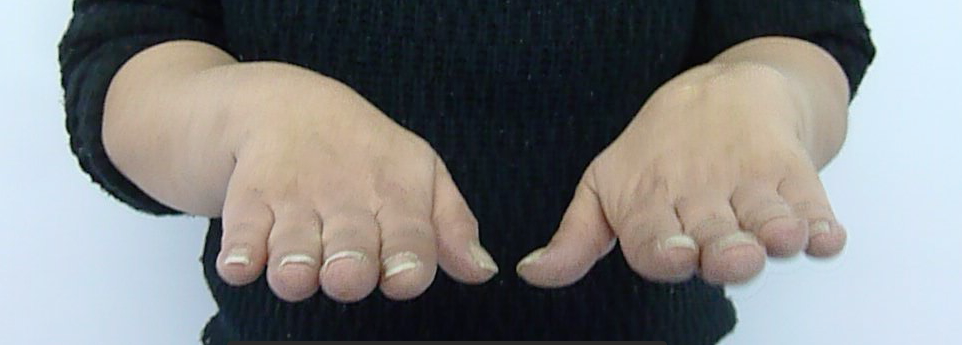 Learning objectives
Describe injury 
Outline principles of treatment for malunited distal radial fracture
Explain benefits of early correction of intraarticular and extraarticular malunited fracture of the distal radius
Discuss treatment options 
Select appropriate treatment